18. Расстояние между точками. Уравнение окружности
[Speaker Notes: В режиме слайдов ответы появляются после кликанья мышкой]
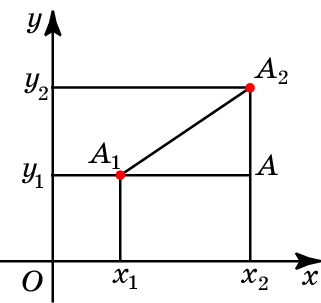 [Speaker Notes: В режиме слайдов ответы появляются после кликанья мышкой]
Уравнение окружности
Окружность с центром в точке A0(x0, y0) и радиусом R задается уравнением 
(x – x0)2 + (y – y0)2 = R2.
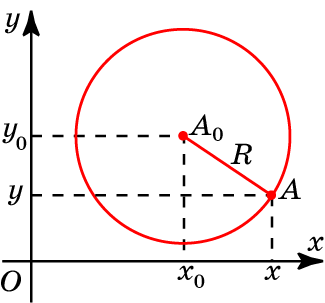 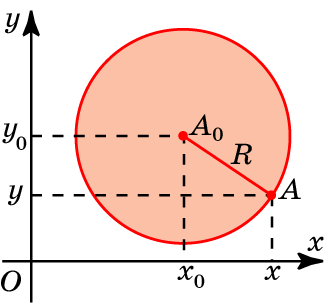 [Speaker Notes: В режиме слайдов ответы появляются после кликанья мышкой]
Пример 1
Как расположена точка относительно окружности, заданной уравнением (x – 2)2 + (y – 1)2 = 5, если она имеет координаты: а) (2, 3); б) (4, 2); в) (3, 4); г) (1, -1).
Ответ: а) Точка расположена внутри окружности;
б) точка принадлежит окружности;
в) точка расположена вне окружности;
г) точка принадлежит окружности.
[Speaker Notes: В режиме слайдов ответы появляются после кликанья мышкой]
Пример 2
Докажите, что уравнение x2 + 2x + y2 – 4y – 4 = 0 задает окружность. Найдите координаты центра и радиус окружности.
Решение. Данное уравнение можно переписать в виде     (x + 1)2 + (y – 2)2 = 9. Оно задает окружность с центром в точке  с координатами (-1, 2) и радиусом 3.
[Speaker Notes: В режиме слайдов ответы появляются после кликанья мышкой]
Упражнение 1
Найдите расстояние между точками: а) A1(1, 2) и A2(-1, 1); б) B1(3, 4) и B2(3, -1).
б) 5.
[Speaker Notes: В режиме слайдов ответы появляются после кликанья мышкой]
Упражнение 2
Какая из точек A (2, 1) или B (-2, 1) расположена ближе к началу координат?
Ответ: Одинаково.
[Speaker Notes: В режиме слайдов ответы появляются после кликанья мышкой]
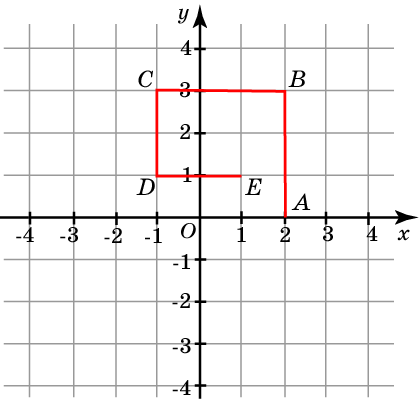 Ответ: 10.
Упражнение 3
Изобразите ломаную ABCDE, для которой: а) A(2, 0), B(2, 3), C(-1, 3), D(-1, 1), E(1, 1). Найдите ее длину.
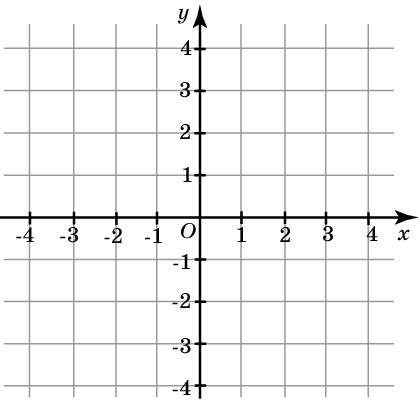 [Speaker Notes: В режиме слайдов ответы появляются после кликанья мышкой]
Упражнение 4
Даны точки M(1, -2), N(-2, 3) и K(3, 1). Найдите периметр треугольника MNK.
[Speaker Notes: В режиме слайдов ответы появляются после кликанья мышкой]
Упражнение 5
Найдите уравнение окружности: а) с центром в точке O(0, 0) и радиусом 1; б) с центром в точке C(1, -2) и радиусом 4.
Ответ: а) x2+y2=1;
б) (x-1)2+(y+2)2=16.
[Speaker Notes: В режиме слайдов ответы появляются после кликанья мышкой]
Упражнение 6
Как расположена точка относительно окружности, заданной уравнением x2 + y2 = 25, если она имеет координаты: а) (1, 2); б) (3, 4); в) (-4, 3); г) (0, 5); д) (5, -1).
Ответ: а) Внутри окружности;
б) на окружности;
в) на окружности;
г) на окружности;
д) вне окружности.
[Speaker Notes: В режиме слайдов ответы появляются после кликанья мышкой]
Упражнение 7
Найдите координаты центра C и радиус R окружности, заданной уравнением: 
	а) (x-2)2 + (y+5)2 = 9; 
	б) x2 + (y-6)2 = 11.
Ответ: а) (2, -5), 3;
[Speaker Notes: В режиме слайдов ответы появляются после кликанья мышкой]
Упражнение 8
Докажите, что уравнение x2 – 4x + y2 = 0 задает окружность. Найдите ее радиус и координаты центра.
Ответ: Уравнение окружности: (x – 2)2 + y2 = 4. Ее радиус равен 2, центр имеет координаты (2, 0).
[Speaker Notes: В режиме слайдов ответы появляются после кликанья мышкой]
Упражнение 9
Ответ: (x-3)2 + y2 = 11.
[Speaker Notes: В режиме слайдов ответы появляются после кликанья мышкой]
Упражнение 10
Даны точки А(2, 0), В(-2, 6). Найдите уравнение окружности, диаметром которой является отрезок АВ.
Ответ: x2 + (y-3)2 = 13.
[Speaker Notes: В режиме слайдов ответы появляются после кликанья мышкой]
Упражнение 11
Найдите уравнение окружности с центром в точке O(1, 2), касающейся оси абсцисс.
Ответ: (x-1)2 + (y-2)2 = 4.
[Speaker Notes: В режиме слайдов ответы появляются после кликанья мышкой]
Упражнение 12
Составьте уравнение окружности с центром в точке О(-3, 4), проходящей через начало координат.
Ответ: (x+3)2 + (y-4)2 = 25.
[Speaker Notes: В режиме слайдов ответы появляются после кликанья мышкой]
Упражнение 13
Каким неравенством задается геометрическое место точек, не принадлежащих кругу с центром в точке O(x0, y0) и радиусом R?
Ответ: (x – x0)2 + (y – y0)2 > R2.
[Speaker Notes: В режиме слайдов ответы появляются после кликанья мышкой]
Упражнение 14
Какого радиуса должна быть окружность с центром в начале координат, чтобы она касалась внешним образом окружности с центром в точке P(8, 6) и радиусом 2?
Ответ: 8.
[Speaker Notes: В режиме слайдов ответы появляются после кликанья мышкой]
Упражнение 15
На оси абсцисс найдите точку, равноудаленную от точек   А(1, 2), В(2, 3).
Ответ: (4, 0).
[Speaker Notes: В режиме слайдов ответы появляются после кликанья мышкой]
Упражнение 16
На оси ординат найдите точку, равноудалённую от точек: а) А(2, 2), В(2, 4); б)    А(5, 1), В(1, 3).
Ответ: а) (0, 3); б) (0, -4).
[Speaker Notes: В режиме слайдов ответы появляются после кликанья мышкой]
Упражнение 17
Найдите точку, равноудаленную от осей координат и от точки с координатами (3, 6).
Ответ: (3, 3).
[Speaker Notes: В режиме слайдов ответы появляются после кликанья мышкой]
Упражнение 18
Найдите точку, равноудалённую от точек: а) O(0, 0), B(0, 2), C(2, 0); б) А(2, 0),     B(1, -1), C(1, 1).
Ответ: а) (1, 1); б) (1, 0).
[Speaker Notes: В режиме слайдов ответы появляются после кликанья мышкой]
Упражнение 19
Определите вид треугольника ABC, если его вершины имеют координаты: а) A(-1, -2), B(-1, 2), C(1, -2); б) A(-2, -2), B(-2, 2), C(1, 0).
Ответ: а) Прямоугольный; б) равнобедренный.
[Speaker Notes: В режиме слайдов ответы появляются после кликанья мышкой]
Упражнение 20
Определите вид четырёхугольника, если его вершины имеют координаты: а)       A(0, -2), B(-2, 0), C(0, 2), D(2, 0); б) A(1, -2), B(-1, 2), C(1, 3), D(3, -1); в) A(1, -2), B(2, 2), C(4, 1), D(3, -3); г) A(-1, -2), B(-1, 2), C(2, 1), D(2, -1).
Ответ: а) Квадрат; б) прямоугольник; в) параллелограмм; г) равнобедренная трапеция.
[Speaker Notes: В режиме слайдов ответы появляются после кликанья мышкой]